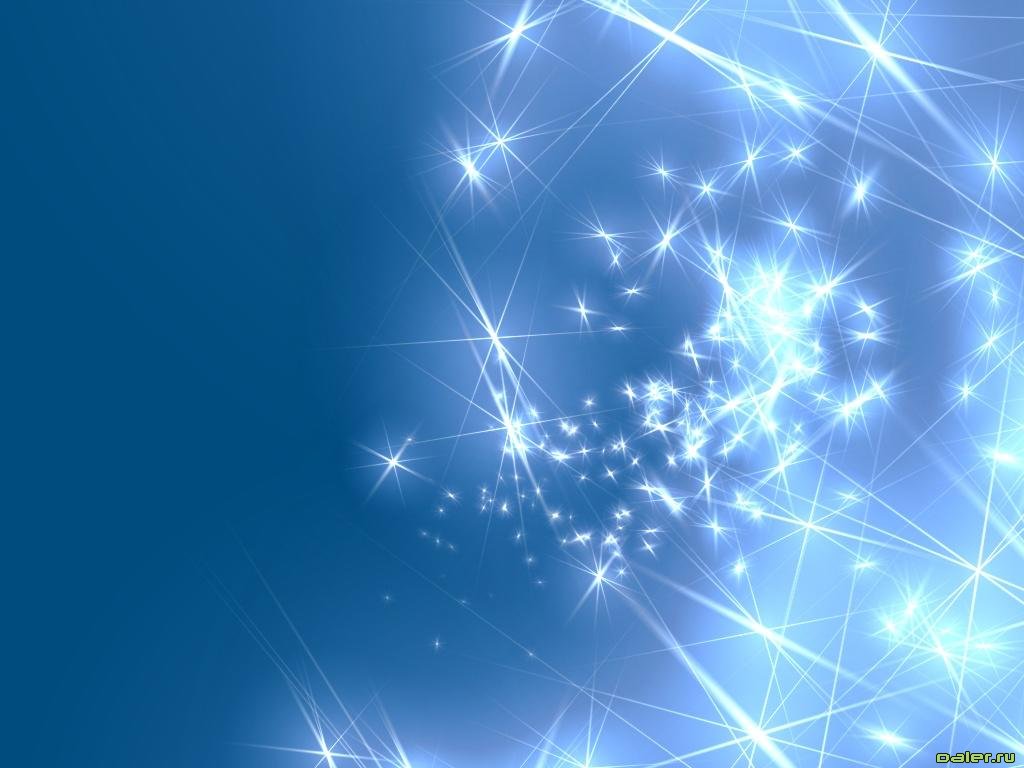 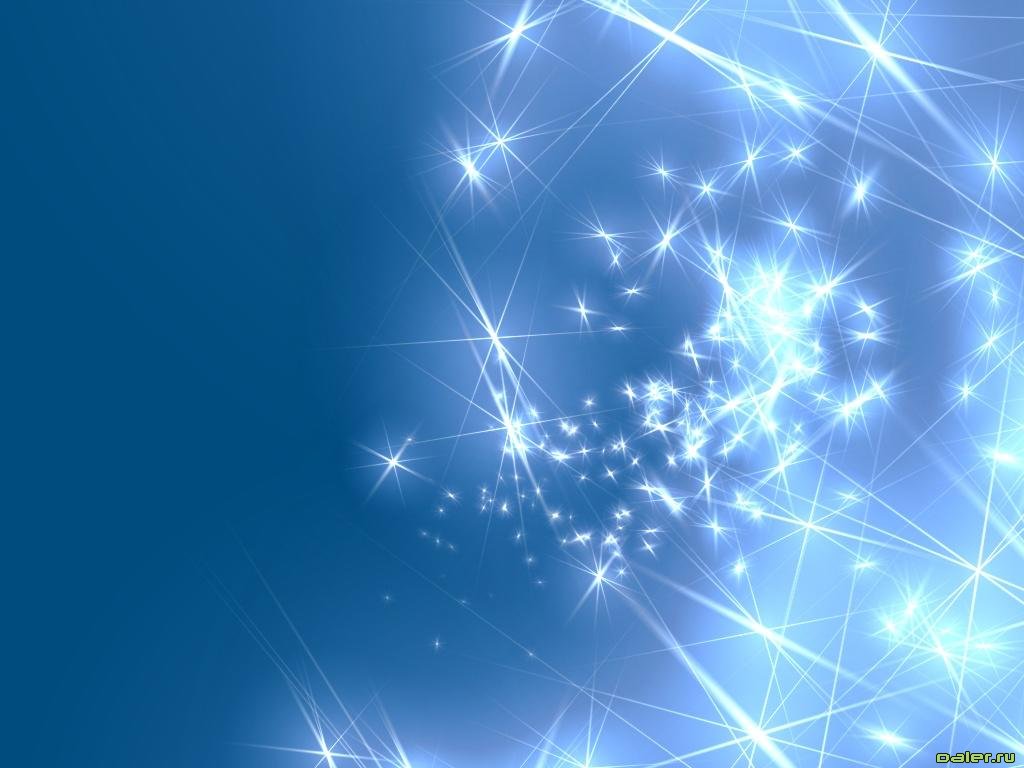 Естественнонаучное 
и космическое развитие по системе 
Марии Монтессори
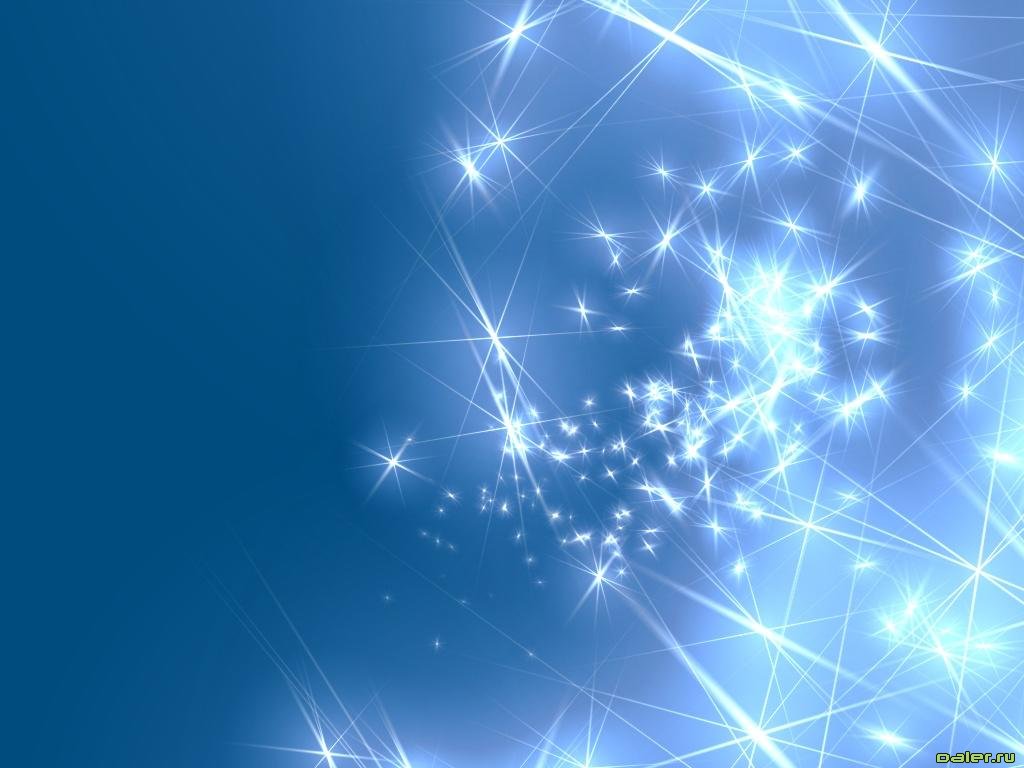 Центральная идея космического воспитания – познание человека во всем многообразии и сложности, его места в культуре, истории, природе. Микрокосмос – это я, мой дом, моя мама, моя школа. Макрокосмос – тысячи других прекрасных жизней, имеющих такие же права, как и я.
Мария Монтессори показала, как работая с детьми, выучить малыша быть наблюдательным, восхищаться даже самой незначительной частичкой мира, будь то цветок или муравейник, не только понимать гармонию природы, но и беречь ее, работать с книгами, выражать свои мысли разными способами: с помощью письма, речи, живописи, скульптуры, жестов. Сделать так, чтобы размышления о мире и жизни стали ежедневной привычкой.
Ребенок получает первые знания о физике, химии, биологии, географии, астрономии и многом другом.
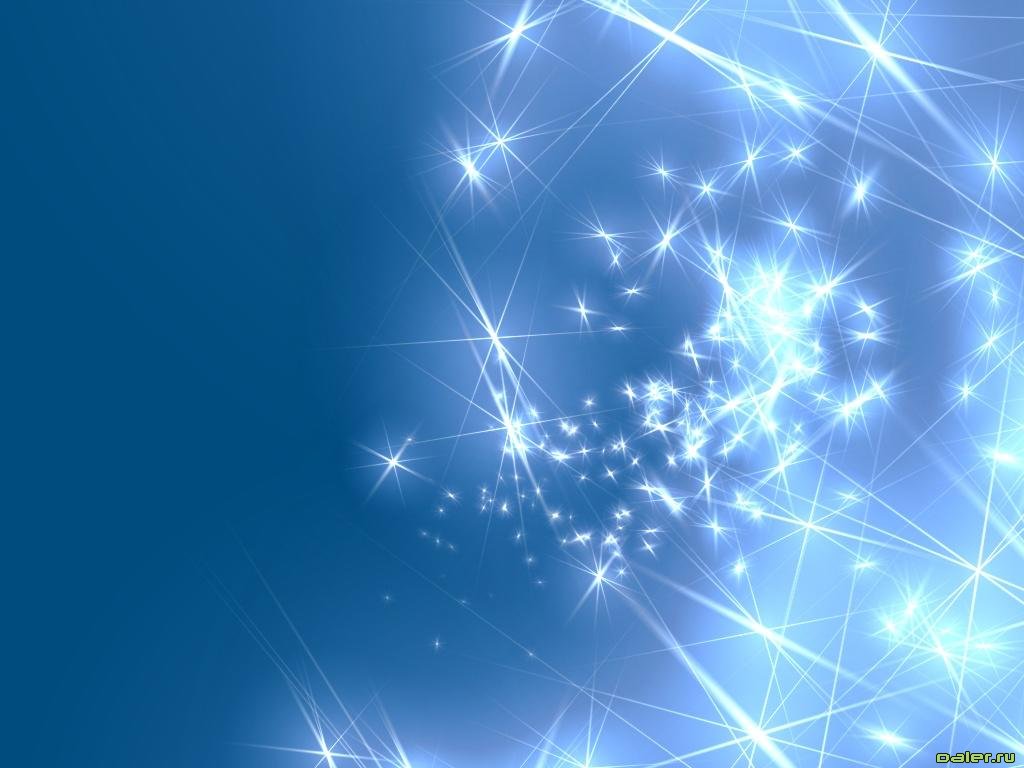 Предметно - средовая модель образования  - это уникальная  педагогическая система, созданная великим итальянским педагогом Марией Монтессори, суть которой в том, что педагог создаёт и располагает в группе  дидактические материалы, впоследствии названные автодидактическими, т.е. самообучающими. Дети, выбирая по своим интересом материалы, действуют с ними и «вычерпывают» нужное содержание, которое уточняется педагогом.
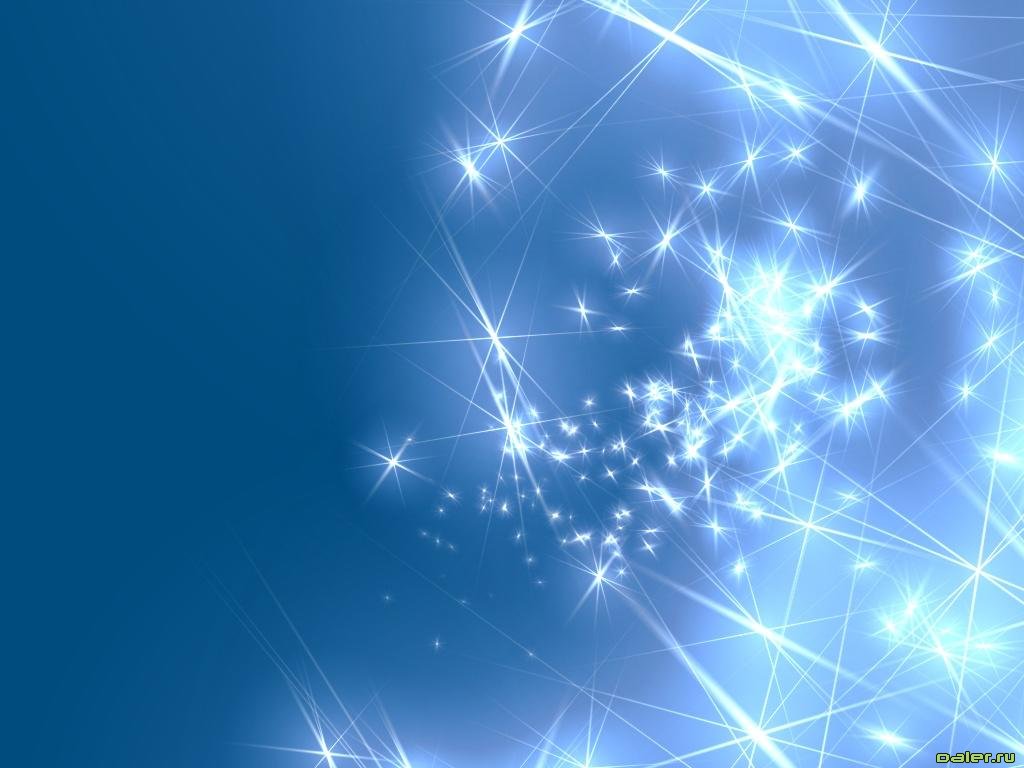 Дидактический материал: Временная лента «Возникновение планет» (3-6 лет).Прямая цель: познакомить детей с историей появления планет, и их элементарных свойствах;поэтапное ознакомление с историей возникновения планет: 1) взрыв в космосе, 2)возникновение частиц, 3) объединение частиц вгруппы, 4) объединение групп частиц в планеты, 5) формирование солнечной системы, 6) планета Земля – наш дом.Косвенная цель: формирование  системы глаз – рука; развитие тактильных ощущений при ощупывании предметов, формирование понятий: гладкий-шершавый, мягкий – жесткий, круг, овал; пополнение словарного запаса: планета, космос, частица, взрыв, орбита, Земля, Солнце; Интенсивная тренировка тонкой моторики для подготовки к письму. Развитие и закрепление мускульного механизма, координации рук и глаз; развивать координацию, чувство равновесия у детей.
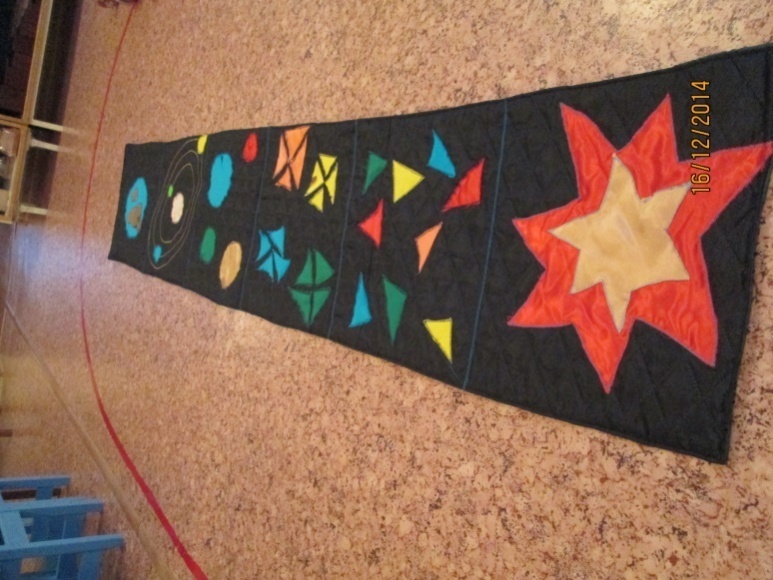 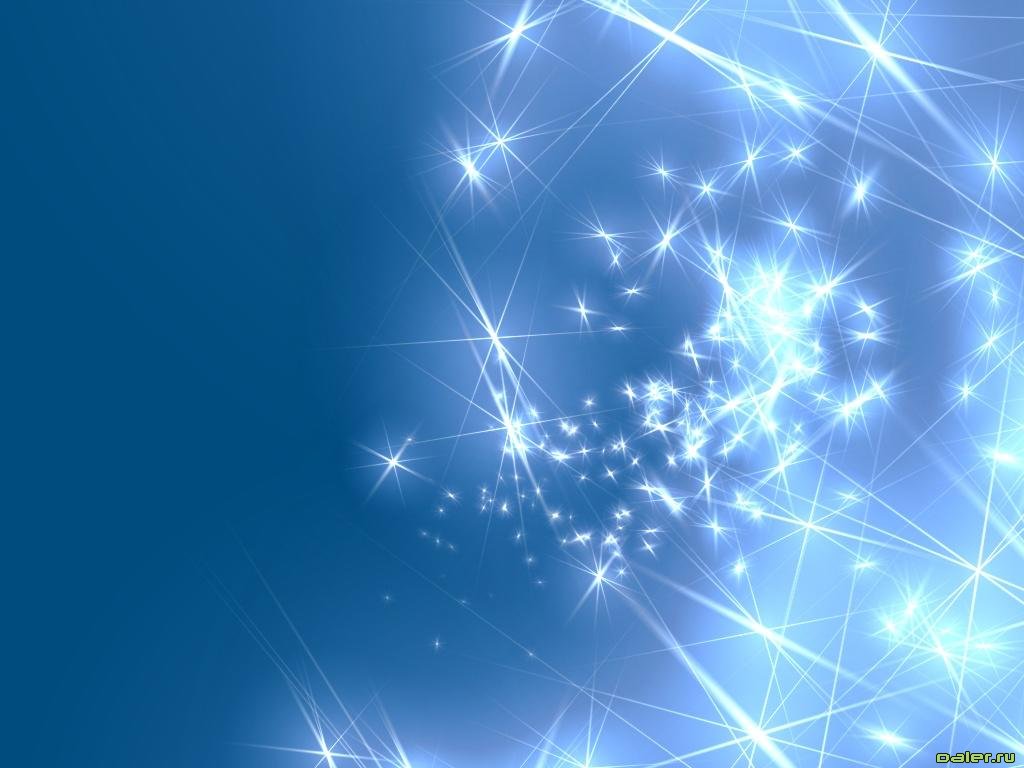 Дидактический материал: «Звездное небо»
(6 лет)
Прямая цель:  при визуальном виде  просмотра  пособия сверху рассмотреть картину реального расположения звезд на небе. При просмотре через отверстие рассмотреть картину водимого расположения звезд на небе.
Косвенная цель: проявление интереса к данной области знаний. Направление своих усилий на их изучение
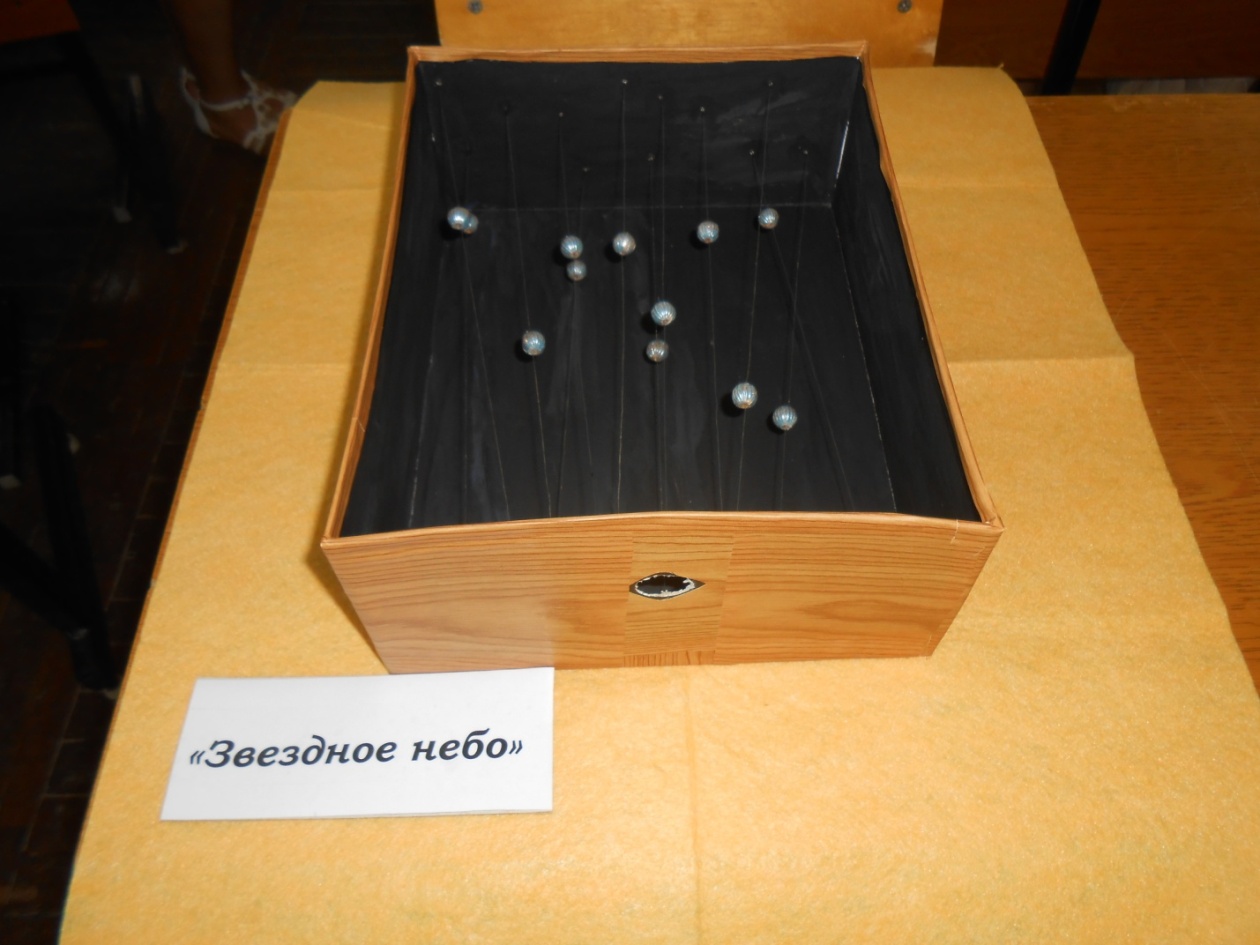 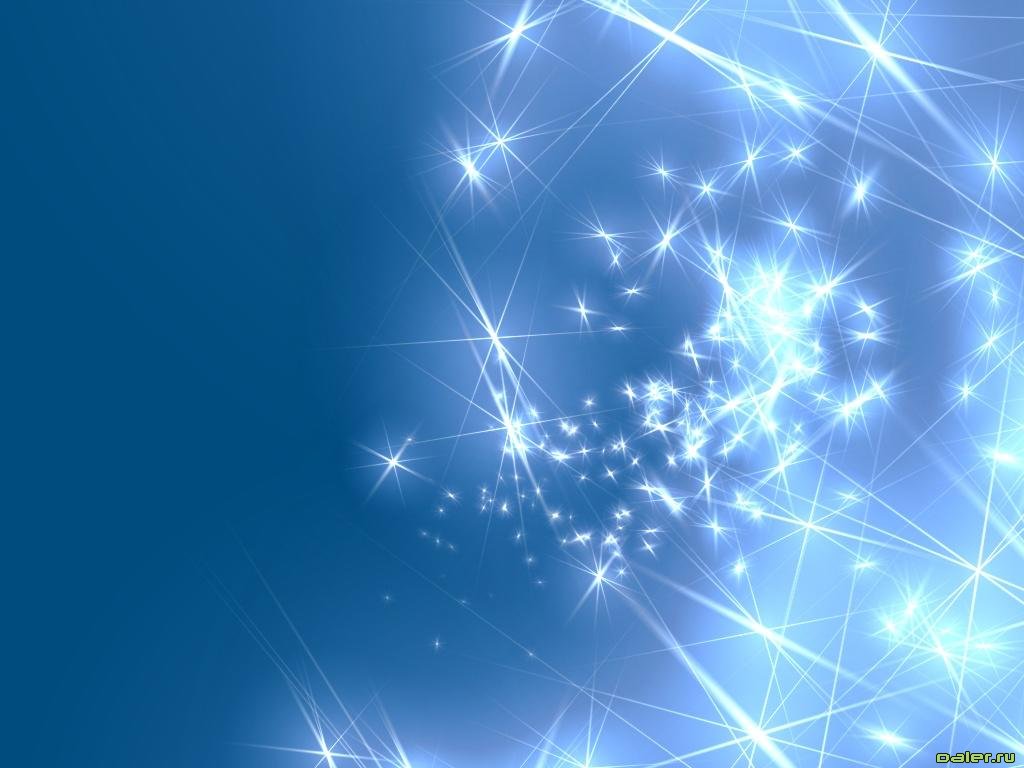 Дидактическая игра: «Солнечная система»
( 5-7 лет)
Цель прямая: Познакомить детей с Солнечной системой.
Цель косвенная: Развивать у детей мыслительную деятельность, ориентировку в пространстве, внимание, моторику, речь.
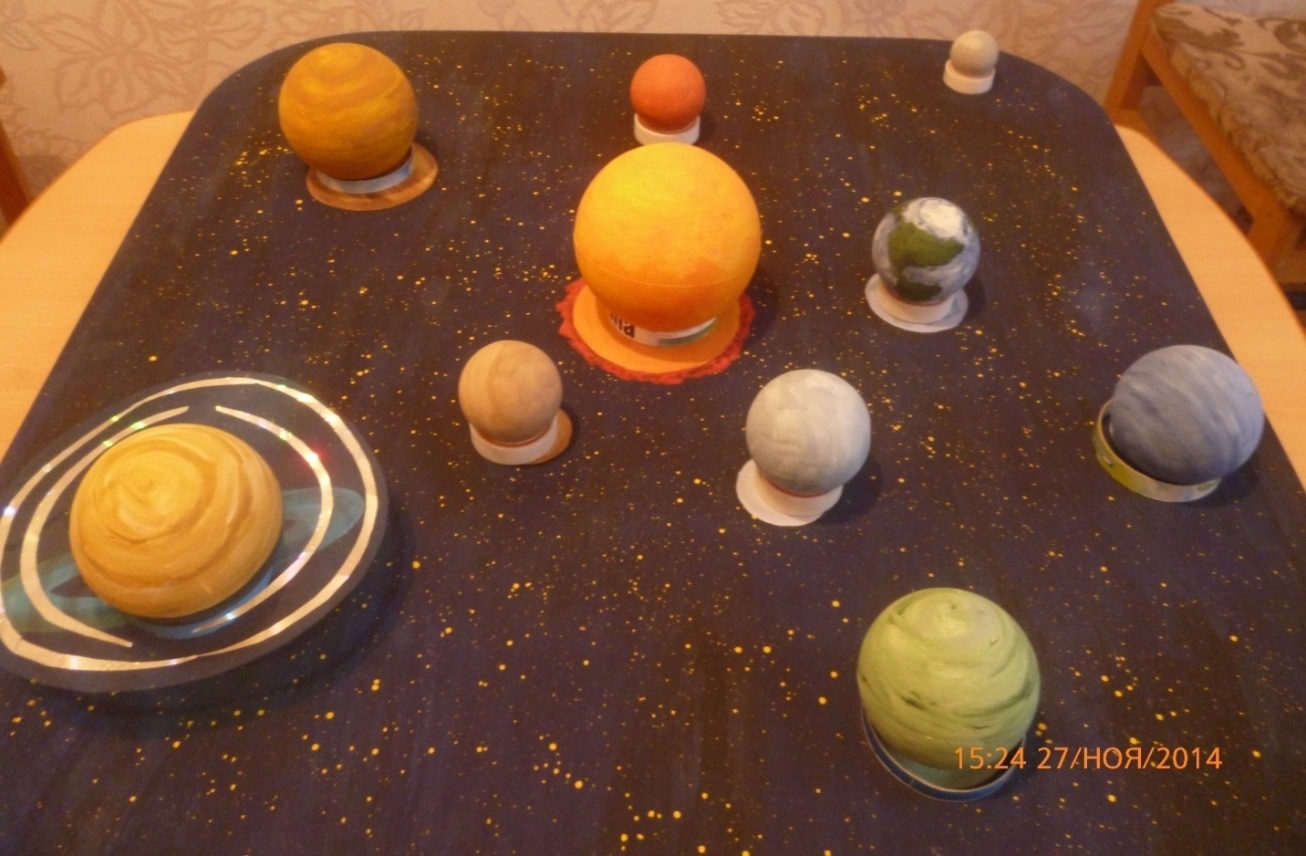 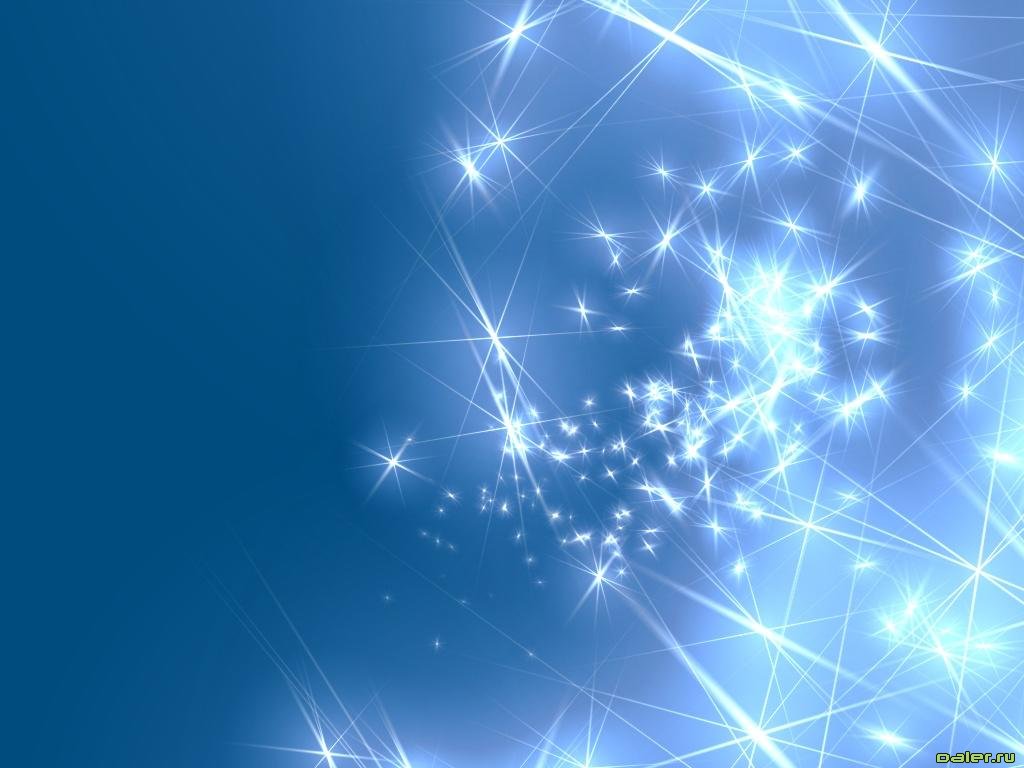 Дидактическая игра: «Где мы живем?»
( 5-7 лет)
Цель (прямая). Получить элементарные географические представления: планета Земля, Евразия, Россия, Белгородская область, город Белгород. Узнать, что больше, что меньше.
Цель (косвенная). Упражнение в составлении целого из частей, в сравнении по величине.
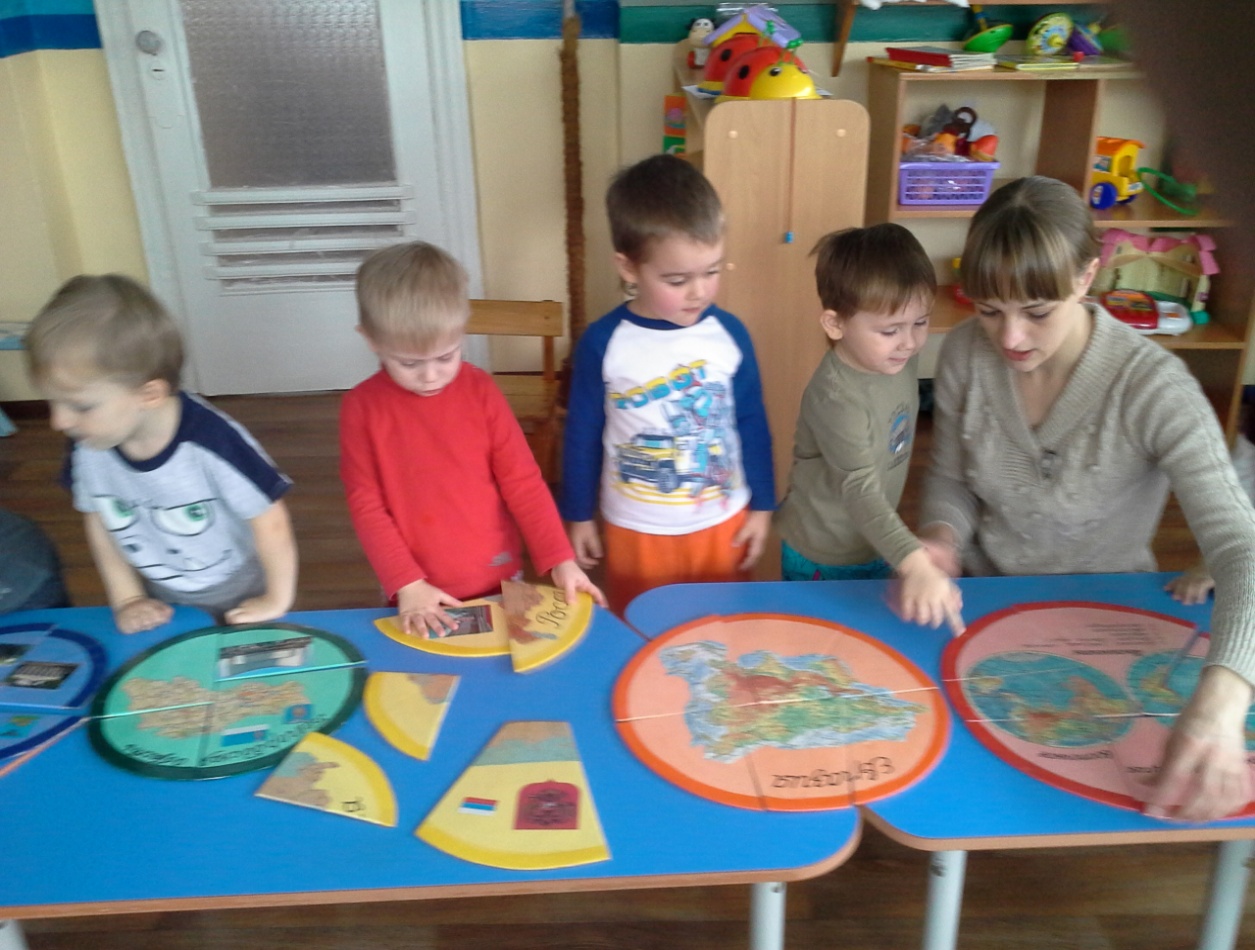 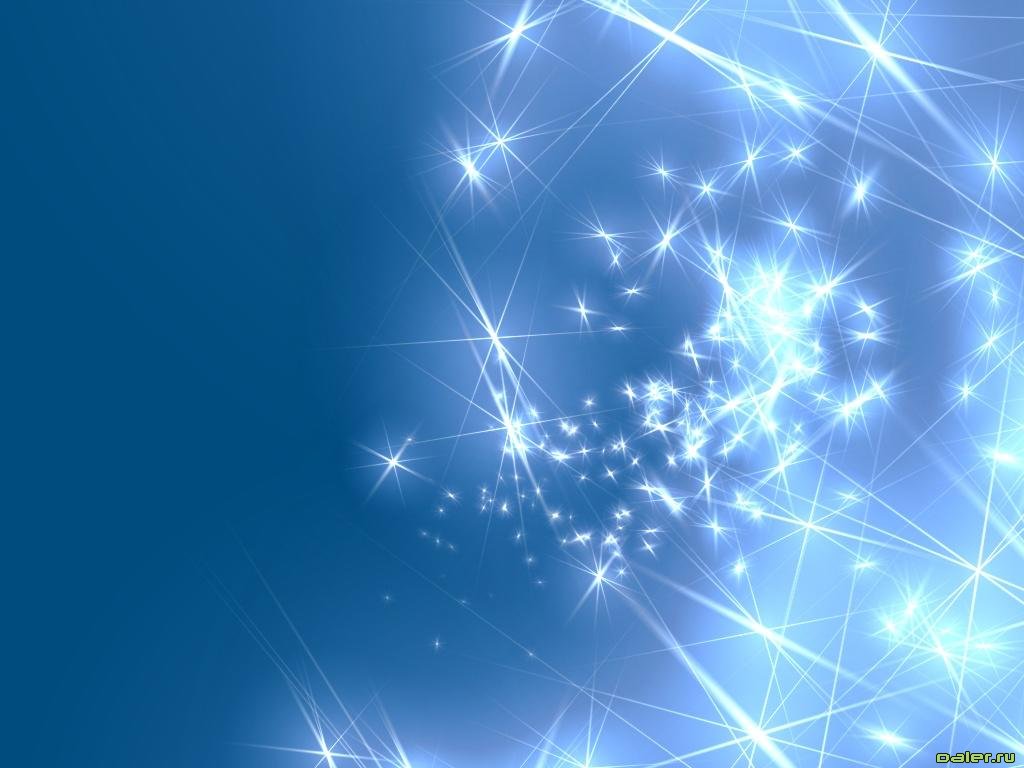 Дидактическая игра: «Кто где живет?»
(5-6 лет)
Цель:  Знакомить  детей  с  многообразием  природы;  с  растениями  различных  климатических  зон.  Показать  взаимодействие  живой  и  неживой  природы. 
Закреплять  умение  использовать  обобщенные  способы  обследования  объектов  с  помощью  специально  разработанной  системы  сенсорных  эталонов, перцептивных  действий.
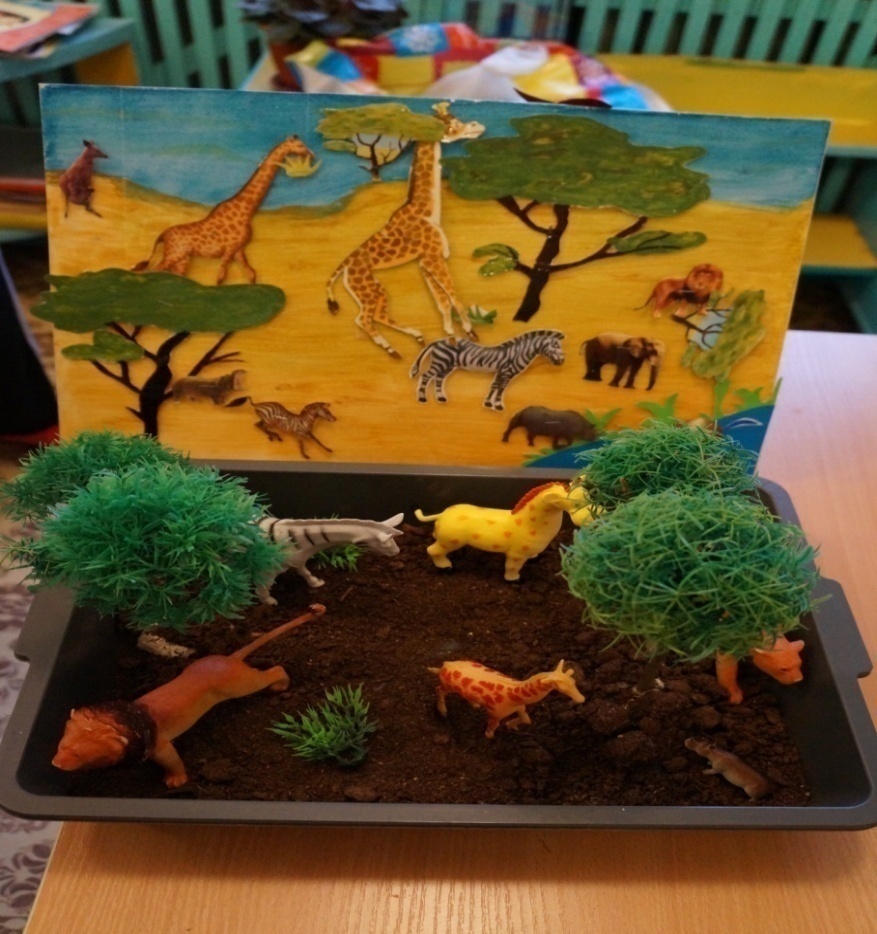 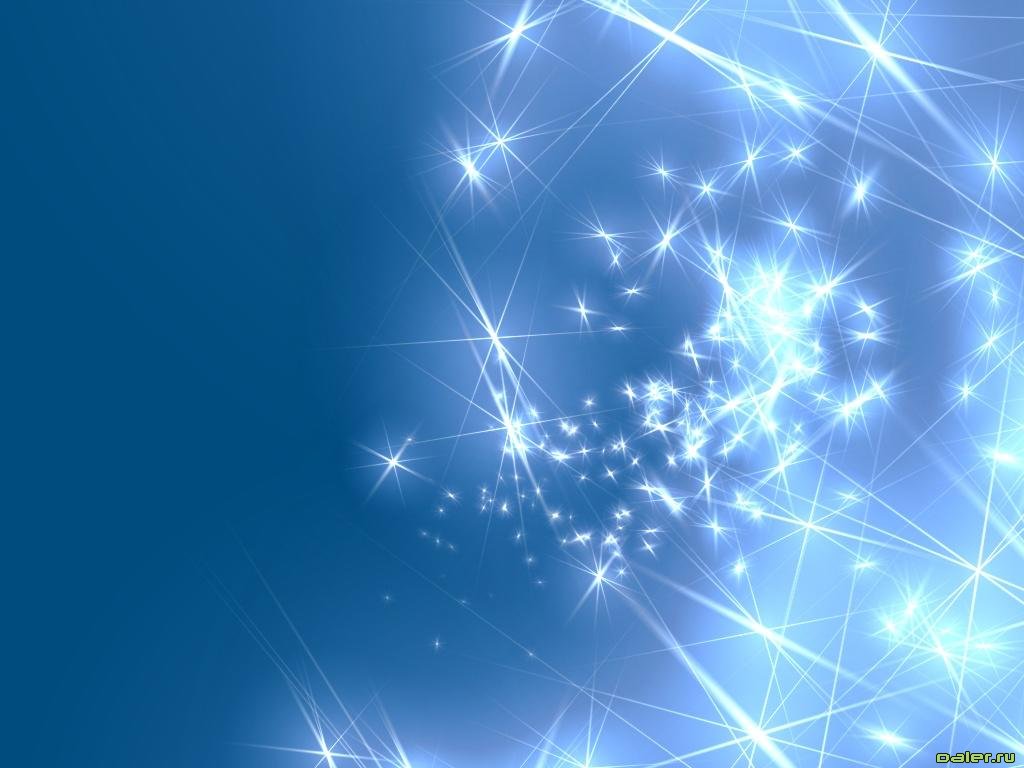 Дидактическая игра: «Кто где живет?»
(5-6 лет)
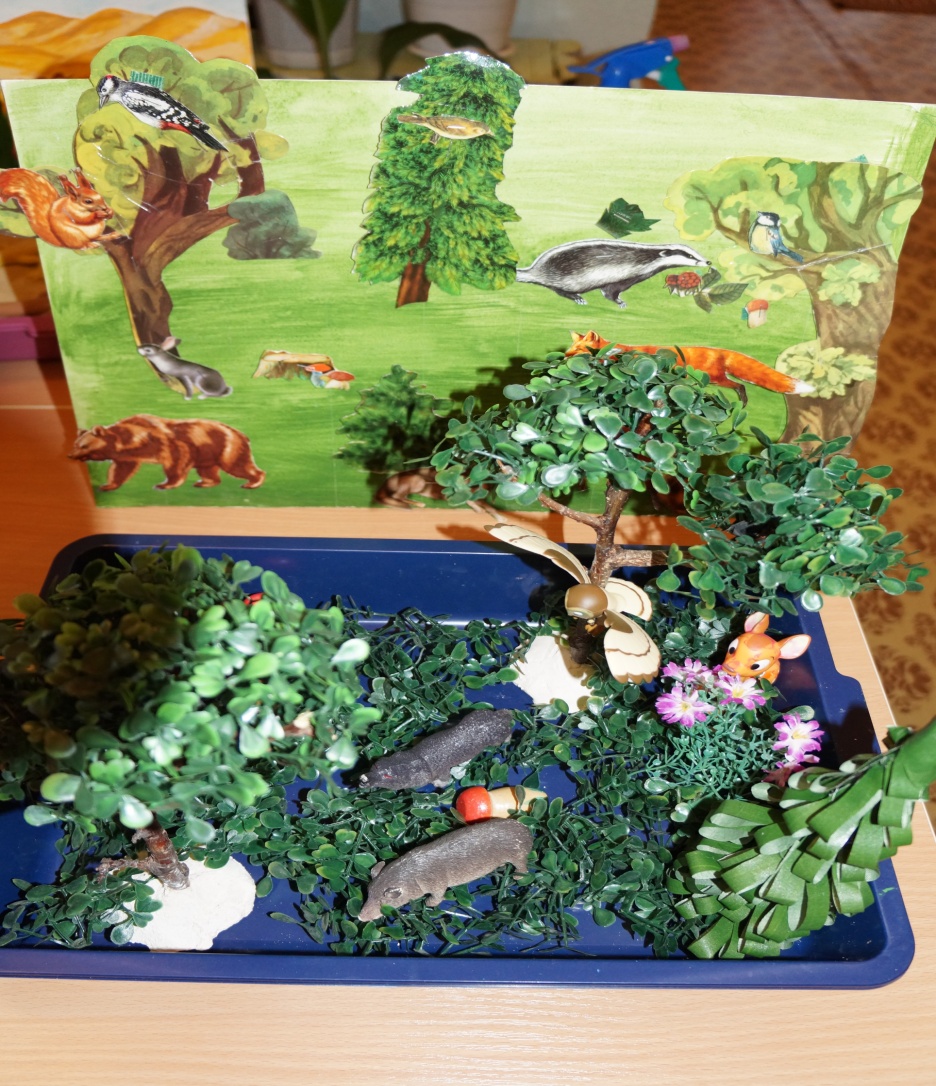 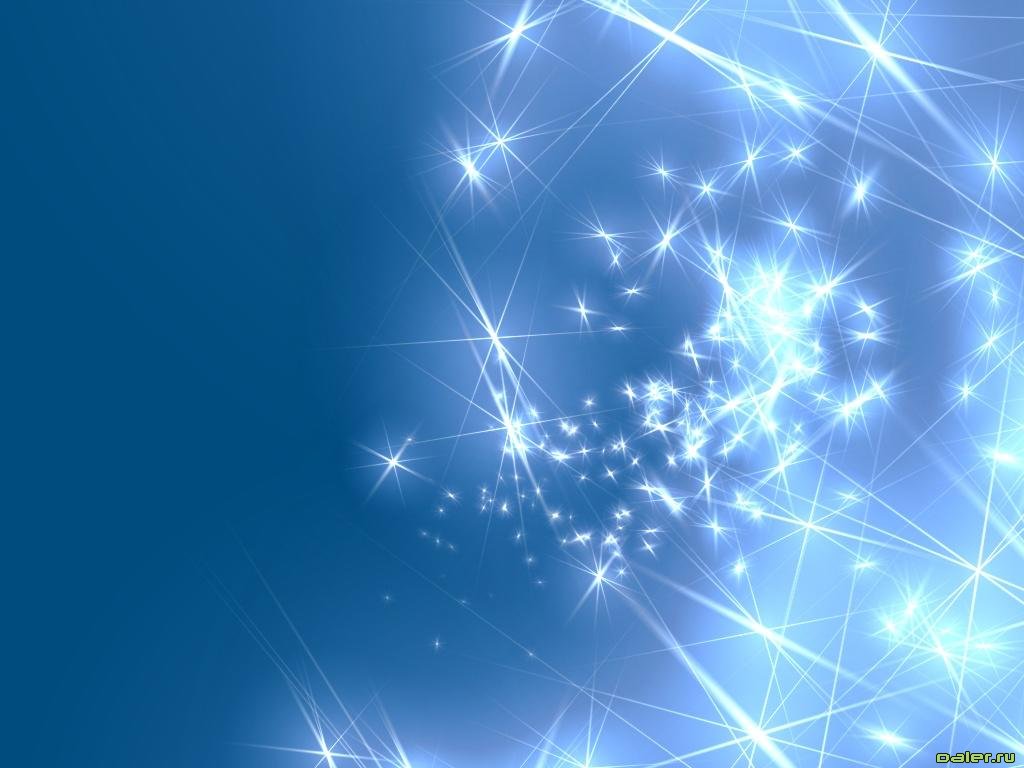 Материал: «Дубио»
(с 3 лет)
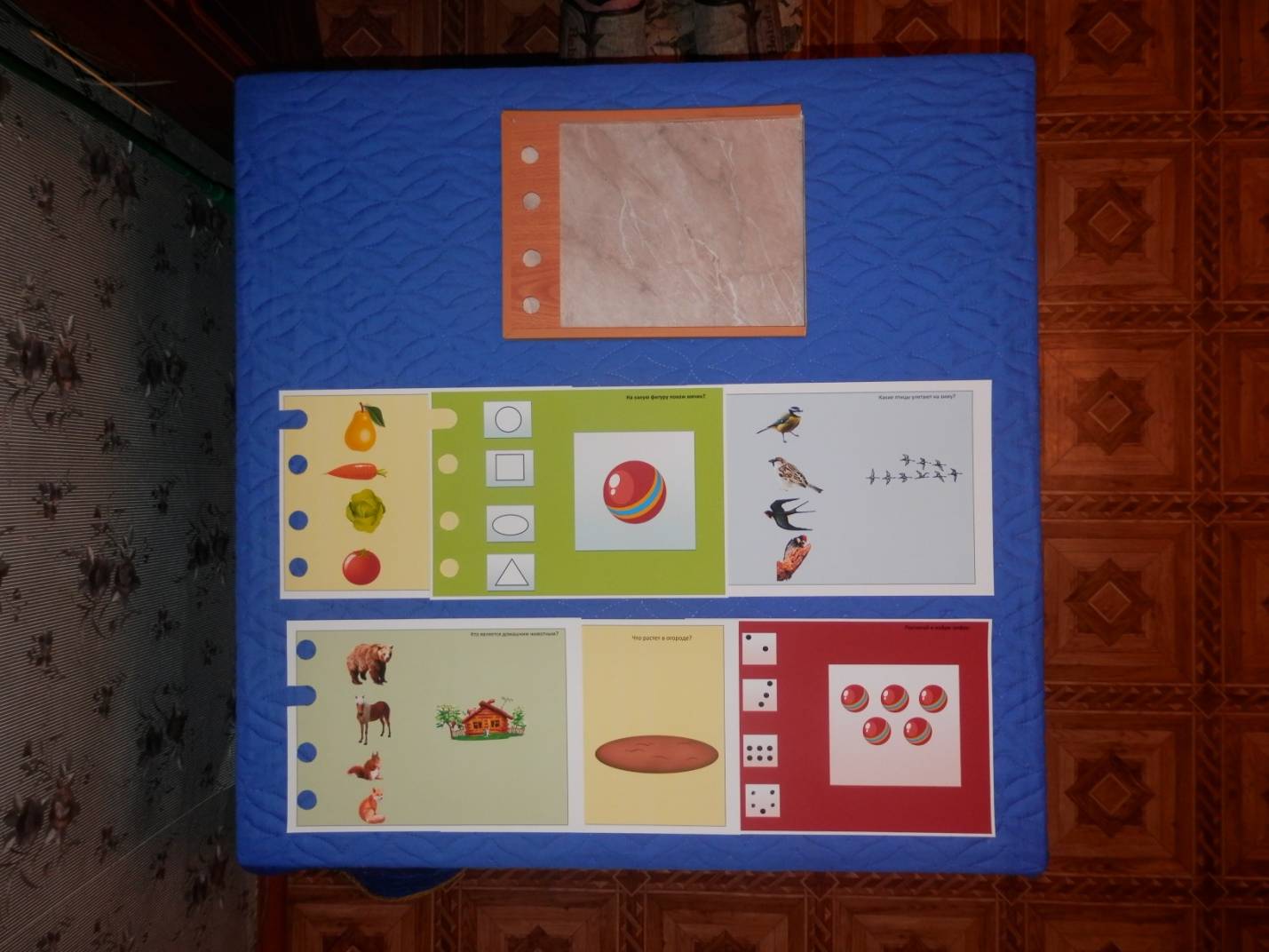 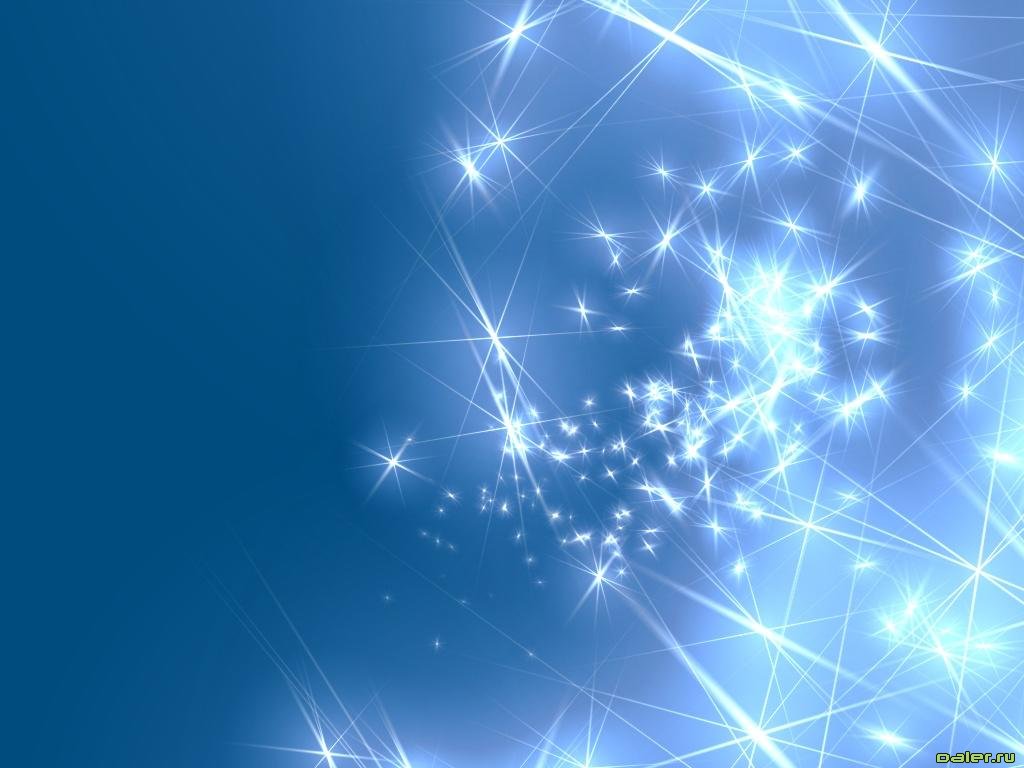 Дидактическая игра «Дубио» 
(с 3 лет)
«Дубио» – это планшет (окошко), изготовленный из ДВП и оргстекла. Слева оргстекло покрыто самоклеющейся непрозрачной пленкой и проделано четыре отверстия. Справа вставляется перфокарта с заданием. На перфокарте (шторке) слева – четыре отверстия, совпадающие с отверстиями на оргстекле. Набор перфокарт по сериям.
Цель: прямая – подбор и классификация предметов по ряду признаков, косвенная - анализ изображений, развитие зрительного восприятия, сложных движений, запоминание последовательности действий, контроль и координация движений, развитие самостоятельности.
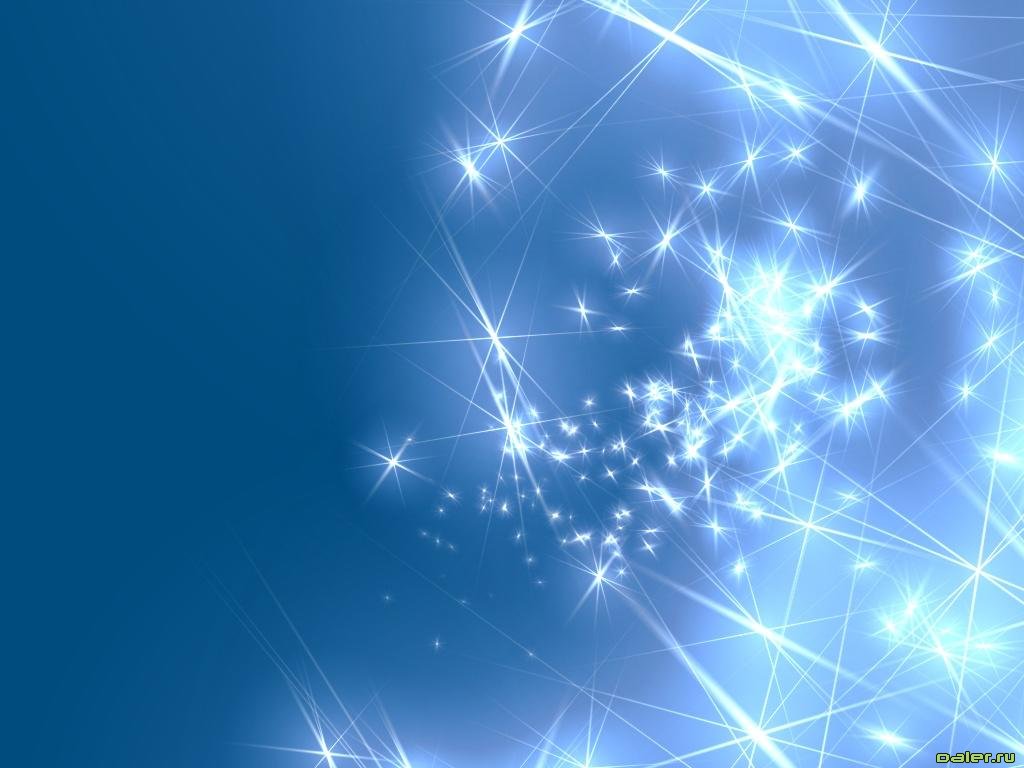 Упражнения с материалом «Дубио»: 

Классификация предметов по форме, цвету. 
Классификация диких и домашних животных. 
Классификация птиц (перелетные, зимующие, домашние). 
Классификация овощей и фруктов.
Классификация транспорта (водный, воздушный, наземный).
Счет, пересчет предметов.
Закрепление знаний цифр и букв. 
Нахождение буквы по элементу.
Нахождение картинки на заданную букву, цифру. 
Чтение слов и соотнесения с картинкой. 
Чтение предложений и соотнесение с картинкой. И т.д.
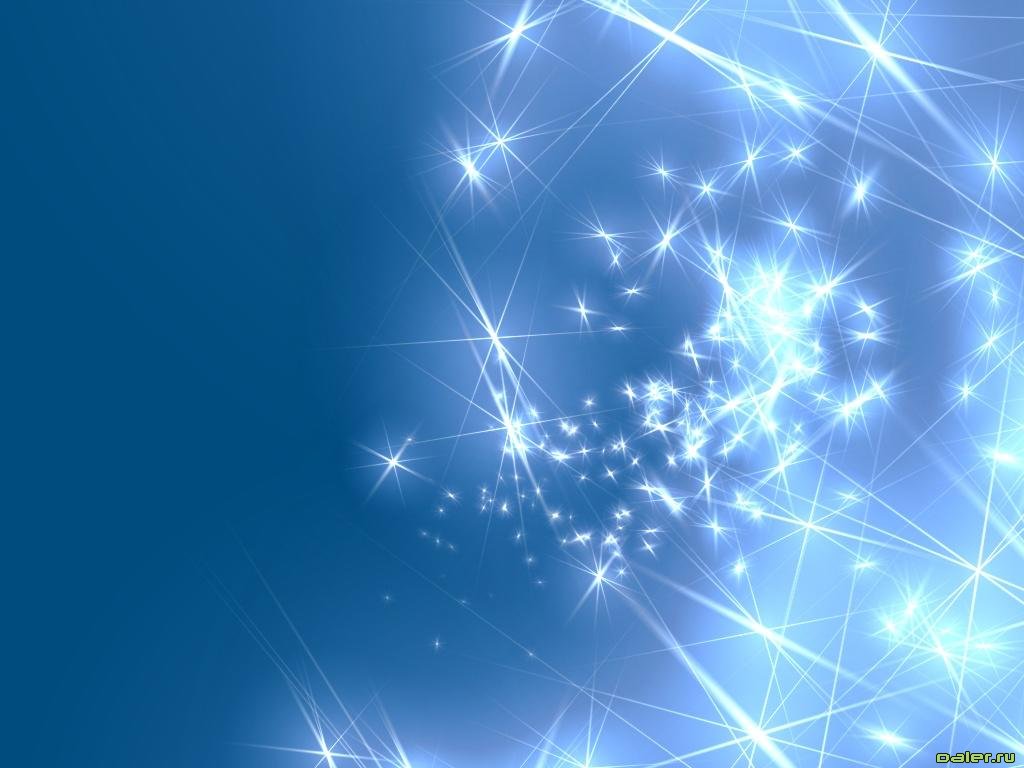 Презентация создана на основе методических материалов педагогов Белгородской области областного конкурса
«Вслед за Марией Монтессори…»

Автор: Сочкалова Наталья Алексеевна,
педагог-психолог муниципального бюджетного дошкольного образовательного учреждения
«Центр развития ребенка - детский сад «Солнышко»
г. Бирюча» Красногвардейского района
Белгородской области